Alisson CAISSIER
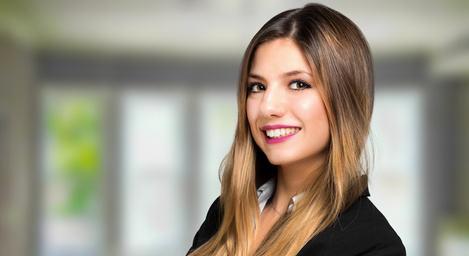 Hôtesse de caisse polyvalente, 8 ans d’expérience réussie
A propos de moi
Formée aux impératifs de la grande distribution, reconnue pour mon aisance avec les outils de gestion de la caisse, je cumule la rigueur avec la qualité relationnelle, en clientèle comme en équipe. J’aime m’impliquer pour mon enseigne et m’investir au sein d’une équipe.
Expériences Professionnelles
Depuis 2018 : Hôtesse de vente - Auchan Saint Cyprien
Gestion de la caisse et des bons de réduction.
Réapprovisionnement du poste (rouleaux, monnaie, matériel de nettoyage, fournitures).
Entretien de l’espace de paiement.
Service au client.
Incitation commerciale lors des campagnes, adhésion aux programmes fidélité.
Gestion courtoise des litiges, résolution des conflits.

De 2015 à 2018 (3 ans)  : Hôtesse de caisse - Zara Mulhouse
Gestion de la zone de passage en caisse : organisation des files d’attente, entretien, mise en place des P.L.V.
Gestion des encaissements et des retours.
Gestion de la caisse, solde de fin de journée, fonds de caisse.
Accueil, vente additionnelle, prise en charge des incidents.

De 2012 à 2015 (3 ans) : Hôtesse de caisse polyvalente - Intermarché Lavalette
Tenue de caisse : procédures d’encaissement et de tenue de caisse informatisée, gestion des fonds de caisse.
Relation client : accueil, vérification des marchandises, recueil des avis et remarques, gestion des adhésions au programme fidélité.
Gestion en équipe des gondoles : suivi de stock, réassort, entretien.
Contact
+336 01 02 03 04
votre.nom.prenom@gnail.com
Marseille, France
linkedin.com/votre-profil
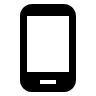 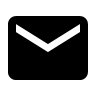 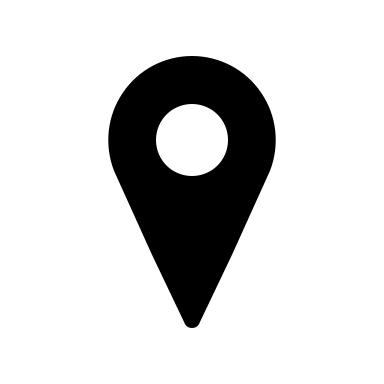 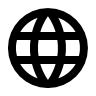 Compétences
Argumentation commerciale
Logiciels de gestion de stock
Logiciels de réservation de billetterie
Service du carburant à la pompe
Qualités
Rester souriante et courtoise en toutes circonstances.
Bien gérer les situations de stress.
Être curieuse et apprendre très vite les nouveaux outils ou procédures.
Savoir être présente, physiquement et mentalement.
Formation
2019 : Formation premiers secours en équipe Niveau 1 (gestes de première urgence face à une personne victime d’un incident, protection immédiate adaptée)
2012 : Bac professionnel vendeuse conseillère commerciale – CCI de l’Yonne – Site d’Auxerre (Mention Bien)
Stage d’application : Boutique Orange – Vendeuse-conseil stagiaire – Auxerre – 4 semaines.
2011 : CAP employée polyvalente du commerce et de la distribution - CFA de Sens
Stage pratique : Truffaut, rayon animalerie, accessoires et alimentation – Vendeuse stagiaire – 8 semaines.
Centres d’intérêt
Natation, pour ma forme et mon endurance.
Missions Escape Game entre amis